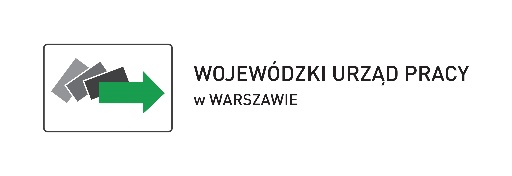 Spotkanie informacyjno-promocyjne w ramachFunduszy Europejskich dla Mazowsza 2021–2027
Fundusze Europejskie dla aktywnego zawodowo Mazowsza
Tytuł projektu „Przedsiębiorco zainwestuj w swoją kadrę! 2” 

Priorytet VI
Działanie 6.5 – Wsparcie dla pracodawców i pracowników

Typ projektu: Przystosowanie pracowników i przedsiębiorców do zmian


region Mazowiecki regionalny
Beneficjent
Wojewódzki Urząd Pracy w Warszawie pełnić będzie funkcję Operatora Podmiotowego Systemu Finansowania 
usług rozwojowych.
Ogólne założenia dotyczące realizacji PSF
Tytuł projektu: Przedsiębiorco zainwestuj w swoją kadrę! 2
Projekt będzie realizowany do 30.06.2026 r.
Na wsparcie w ramach projektu została zaplanowana kwota w wysokości 25.488.481 PLN:
    - w tym dofinansowanie UE – 21.665.208 PLN
    - wkład własny przedsiębiorstwa/JST  – 3.823.273 PLN
Dofinansowanie UE w projekcie realizowanym na obszarze regionu Mazowieckiego regionalnego jest równe 85%.
Obszar realizacji projektu
RMR- region Mazowiecki regionalny

28 powiatów i 4 miasta na prawach powiatu

Powiaty województwa mazowieckiego należące do regionu Mazowieckiego regionalnego to: białobrzeski, ciechanowski, garwoliński, gostyniński, grójecki, kozienicki, lipski, łosicki, makowski, mławski, ostrołęcki, ostrowski, płocki, płoński, przasnyski, przysuski, pułtuski, radomski, siedlecki, sierpecki, sochaczewski, sokołowski, szydłowiecki, węgrowski, wyszkowski, zwoleński, żuromiński, żyrardowski oraz miasta: Ostrołęka, Płock, Radom, Siedlce.
Odbiorcy wsparcia
Pracodawcy i pracownicy sektora:
mikroprzedsiębiorstw (zatrudnia mniej niż 10 pracowników oraz jego roczny obrót nie przekracza 2 milionów euro lub całkowity bilans roczny nie przekracza 2 milionów euro);
małych przedsiębiorstw (zatrudnia mniej niż 50 pracowników oraz jego roczny obrót nie przekracza 10 milionów euro lub całkowity bilans roczny nie przekracza 10 milionów euro); 
średnich przedsiębiorstw (zatrudnia mniej niż 250 pracowników oraz jego roczny obrót nie przekracza 50 milionów euro lub całkowity bilans roczny nie przekracza 43 milionów euro); 
jednostek samorządu terytorialnego szczebla gminnego; 
Wsparcie obejmuje również pracowników kontraktowych ww. grup docelowych zatrudnionych na podstawie przepisów ustawy Kodeks Cywilny (o ile udzielone wsparcie doprowadzi do zmiany formy zatrudnienia na zawartą w ustawie Kodeks Pracy).
Informacja o dofinansowaniu
region Mazowiecki regionalny
Limit na 1 uczestnika: 11 300 PLN brutto
Dofinansowanie: 85 %
Maksymalny poziom dofinansowania usług rozwojowych UE na uczestnika do 9 605 PLN brutto

Limit obejmuje dofinansowanie UE (85%) i wkład własny (15%).
Przykład:
Jeżeli szkolenie na jednego pracownika przekracza kwotę 11 300 PLN brutto to rozliczamy tylko do tej kwoty i Wnioskodawcy zrefundowane zostanie 9 605 PLN brutto. 
Jeżeli koszt szkolenia wynosi 1 000 PLN brutto to zrefundowane zostanie 850 PLN brutto.
BRUTTO czy NETTO?
Jeżeli Wnioskodawca posiada prawną możliwość odzyskania VAT – wniosek zostanie rozliczony w kwotach netto.

Jeżeli Wnioskodawca nie posiada prawnej możliwość odzyskania VAT – wniosek zostanie rozliczony w kwotach brutto.


Status Wnioskodawcy weryfikowany będzie na podstawie oświadczenia.
Informacja o dofinansowaniu
Sposób dystrybucji dofinansowania:
refundacja poniesionych kosztów

Wsparcie udzielane przedsiębiorcom będzie stanowiło pomoc de minimis udzielaną na podstawie rozporządzenia Ministra Funduszy i Polityki Regionalnej z dnia 20 grudnia 2022 r. w sprawie udzielania pomocy de minimis oraz pomocy publicznej w ramach programów finansowanych z Europejskiego Funduszu Społecznego Plus (EFS+) na lata 2021-2027. 
(z wyłączeniem jst szczebla gminnego)
Pojęcie usługi rozwojowej
Usługa rozwojowa to usługa mająca na celu nabycie, potwierdzenie lub wzrost wiedzy, umiejętności lub kompetencji społecznych u osoby lub podmiotu w niej uczestniczących, w tym przygotowująca do uzyskania kwalifikacji, lub pozwalająca na ich rozwój.
Zakres wsparcia
Wsparcie w zakresie usług rozwojowych realizowane w będzie ramach Podmiotowego Systemu Finansowania za pośrednictwem Bazy Usług Rozwojowych. 
Zakres będzie obejmował przedsięwzięcia wspierające rozwój kompetencji i kwalifikacji pracodawców, pracowników i sektora MMŚP oraz jednostek administracji samorządowej szczebla podstawowego, w tym dotyczące niedyskryminacji oraz równouprawnienia płci na rynku pracy.
Kwalifikowalne będą:
szkolenia kwalifikacyjne i kompetencyjne oraz egzaminy kwalifikacyjne dla pracowników sektora MMŚP i jednostek samorządu terytorialnego szczebla gminnego. 
doradztwo dla pracodawców sektora MMŚP i jednostek samorządu terytorialnego szczebla gminnego, w tym doradztwo w zakresie zarządzania zasobami ludzkimi, w szczególności w zakresie zarządzania wiekiem.
W ramach projektu PSF nie jest możliwe kwalifikowanie kosztów usługi rozwojowej, która:
jest świadczona przez podmiot na rzecz swoich pracowników;
jest świadczona przez podmiot, z którym pracodawca lub osoba dorosła korzystająca ze wsparcia z własnej inicjatywy są powiązani kapitałowo lub osobowo, przy czym przez powiązania kapitałowe lub osobowe rozumie się w szczególności:
udział w spółce jako wspólnik spółki cywilnej lub spółki osobowej;
posiadanie co najmniej 10% udziałów lub akcji spółki, o ile niższy próg nie wynika z           przepisów prawa lub nie został określony przez IZ FEM;
pełnienie funkcji członka organu nadzorczego lub zarządzającego, prokurenta lub pełnomocnika;
W ramach projektu PSF nie jest możliwe kwalifikowanie kosztów usługi rozwojowej, która:
4.   pozostawanie w stosunku prawnym lub faktycznym, który może budzić uzasadnione wątpliwości co do bezstronności w wyborze dostawcy usług, w szczególności pozostawanie w związku małżeńskim, w stosunku pokrewieństwa lub powinowactwa w linii prostej, pokrewieństwa lub powinowactwa drugiego stopnia w linii bocznej lub w stosunku przysposobienia, opieki lub kurateli; 
jest świadczona przez podmiot pełniący funkcję operatora lub partnera w danym projekcie PSF albo przez podmiot powiązany z operatorem lub partnerem kapitałowo lub osobowo;
obejmuje wzajemne świadczenie usług w danym PSF o zbliżonej tematyce przez dostawców usług, którzy delegują na usługi siebie oraz swoich pracowników i korzystają z dofinansowania, a następnie świadczą usługi w zakresie tej samej tematyki dla przedsiębiorcy, który wcześniej występował w roli dostawcy tych usług;
W ramach projektu PSF nie jest możliwe kwalifikowanie kosztów usługi rozwojowej, która:
7.  jest świadczona przez podmiot pełniący funkcję operatora lub partnera operatora PSF w którymkolwiek RP lub FERS;
8.  jest świadczona przez podmiot będący jednocześnie podmiotem korzystającym z usług rozwojowych o zbliżonej tematyce w ramach danego projektu PSF;
9.  obejmuje koszty niezwiązane bezpośrednio z usługą rozwojową, w szczególności koszty środków trwałych przekazywanych przedsiębiorcom lub ich pracownikom, koszty dojazdu i zakwaterowania, z wyłączeniem kosztów związanych z pokryciem specyficznych potrzeb osób z niepełnosprawnościami, które mogą zostać sfinansowane w ramach projektu PSF w ramach mechanizmu racjonalnych usprawnień, o którym mowa w Wytycznych dotyczących realizacji zasad równościowych w ramach funduszy unijnych na lata 2021–2027.
Ze wsparcia będą mogli skorzystać
pracodawcy, przedsiębiorcy MMŚP, którzy prowadzą działalność gospodarczą/funkcjonują na terenie województwa mazowieckiego w obszarze RMR objętego wsparciem nie krócej niż 6 miesięcy przed dniem złożenia wniosku o dofinansowanie,
Uwaga!: Sam adres do doręczeń nie może być uznany za miejsce siedziby lub jednostki organizacyjnej.
pracodawcy, przedsiębiorcy MMŚP posiadający stałe lub dodatkowe miejsce wykonywania działalności gospodarczej w obszarze RMR na terenie województwa mazowieckiego oraz jednostki samorządu terytorialnego szczebla gminnego, które funkcjonują na terenie województwa mazowieckiego w obszarze RMR.

Na podstawie danych wprowadzonych do KRS i CEIDG
Preferencje projektowe (Kryteria regionalne)
Pierwszeństwo uzyskania wsparcia będą miały usługi uwzględniające następujące preferencje:

Preferencja dla wsparcia szkoleniowego i doradczego  wynikającego z planowanego zastosowania Innowacyjnych technologii i narzędzi  pracy zgodnych z RIS dla Mazowsza do 2030 r.

Preferencja dla realizacji usług rozwojowych dotyczących zielonej gospodarki i gospodarki obiegu zamkniętego.

Preferencje dla realizacji usług rozwojowych dotyczących transformacji cyfrowej.

Preferencje dla realizacji usług rozwojowych dotyczących zarządzania zasobami ludzkimi. 

Preferencje dla  realizacji  usług rozwojowych dotyczących  gospodarki  białej i srebrnej w związku z tendencją starzenia się społeczeństwa.

Preferencja dla  realizacji usług  rozwojowych, skierowanych do osób do 30 r.ż. oraz dla osób powyżej 45 r.ż. 

Preferencja dla realizacji usług rozwojowych, prowadzących do nabycia kwalifikacji.
Maksymalna kwota dofinansowania pojedynczej usługi rozwojowej w przeliczeniu na jedną godzinę usługi dla uczestnika projektu
Na etapie realizacji projektu, przed rozpoczęciem świadczenia usługi, Beneficjent zobowiązany jest do zweryfikowania, czy cena usługi rozwojowej w danej kategorii/podkategorii, dla województwa mazowieckiego, za okres ostatnich 6 miesięcy od dnia ogłoszenia naboru na dofinansowanie usług rozwojowych, nie przekracza III kwartyla ceny za osobogodzinę netto wskazanej w porównywarce cen usług rozwojowych dostępnej w BUR https://uslugirozwojowe.parp.gov.pl/wyszukiwarka/porownywarka.
Maksymalna kwota dofinansowania pojedynczej usługi rozwojowej w przeliczeniu na jedną godzinę usługi dla uczestnika projektu
W przypadku braku dostępnych danych w odniesieniu do województwa mazowieckiego należy zastosować się do danych wynikających z opcji „Ogółem” (tj. danych w dla wszystkich województw łącznie).

W szczególnie uzasadnionych przypadkach dopuszcza się indywidualne podejście i dofinansowanie usług rozwojowych w kwocie wyższej niż wynika to z powyższych zapisów. Ostateczną decyzję podejmuje właściwa IP.
Harmonogram udzielanego wsparcia
Harmonogram udzielanego wsparcia
Wartości poszczególnych naborów mogą ulec zwiększeniu/zmniejszeniu w zależności od stopnia zainteresowania przez potencjalnych Wnioskodawców.

Pierwszy nabór będzie miał charakter „pilotażowy” i jego kwota będzie niska w stosunku do pozostałych/kolejnych naborów.
Dofinansowanie usługi rozwojowej jest możliwe w przypadku, gdy zostały spełnione łącznie co najmniej poniższe warunki
zgłoszenie na usługę rozwojową zostało zrealizowane za pośrednictwem BUR,
wydatek został rzeczywiście poniesiony na zakup usługi rozwojowej,
wydatek został prawidłowo udokumentowany,
usługa rozwojowa została zrealizowana zgodnie z założeniami, tj. zgodnie z programem, formą, na warunkach i wymiarze czasowym określonym w Karcie Usługi,
usługa zakończyła się wypełnieniem ankiety oceniającej usługi rozwojowe, zgodnie z Systemem Oceny Usług Rozwojowych.
Dopuszczalne formy zajęć
Stacjonarne;
On-line w czasie rzeczywistym;
Mieszane (stacjonarne oraz on-line).
Sposób składania wniosków o dofinansowanie usługi rozwojowej
Wnioski o dofinansowanie usługi rozwojowej będzie można składać za pośrednictwem dedykowanego systemu informatycznego dostępnego na stronie: https://wup.mazowsze.witkac.pl
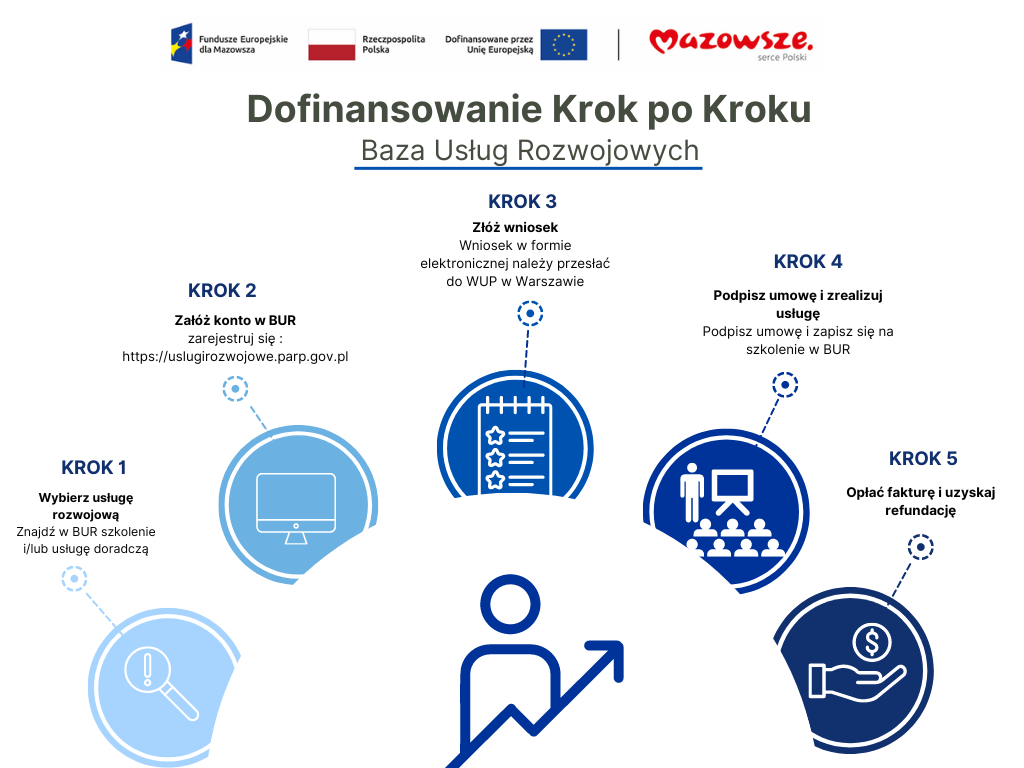 Dokumenty wymagane przy wnioskowaniu
Zaświadczenie o udzielonej pomocy de minimis - skan podpisanego oryginału dokumentu.
Karta usługi z BUR - dokument wygenerowany z BUR (https://uslugirozwojowe.parp.gov.pl ).
Pełnomocnictwo (np. pełnomocnictwo do reprezentacji przedsiębiorstwa Wnioskodawcy, umowa spółki cywilnej, akt notarialny).
Dokumenty ZUS - wygenerowane deklaracje ZUS (np. ZUS DRA, RCA lub RZA, RSA, ZUA) wraz z potwierdzeniem przesłania tych dokumentów do ZUS
Najważniejsze terminy wynikające z umowy wsparcia
rozpoczęcie usługi rozwojowej w ciągu 2 miesięcy od daty podpisania umowy
kwalifikowalnym pracownikiem jest ten, który posiada udokumentowany 1 miesięczny staż pracy u Wnioskodawcy i pracuje do czasu refundacji (końca udziału w projekcie)
złożenie dokumentów rozliczeniowych – w nieprzekraczalnym terminie 10 dni od zakończenia ostatniej usługi rozwojowej
weryfikacja dokumentów rozliczeniowych 15 dni roboczych od dnia złożenia przez Wnioskodawcę, jeżeli jest ich dużo to Operator ma prawo wydłużyć weryfikacje o 5 dni
jak są braki ma prawo wezwać do uzupełnienia  - w ciągu 5 dni Wnioskodawca musi poprawić i weryfikacja zaczyna się od początku (15 dni roboczych)
po zatwierdzeniu dokumentów refundacja w ciągu 14 dni roboczych
zmiany do umowy należy zgłaszać w ciągu 7 dni przed jej planowanym dokonaniem
zmiany nie wymagające aneksu na 1 dzień przed rozpoczęciem usługi rozwojowej
okres realizacji umowy od dnia jej podpisania do dania dokonania refundacji (nie dłużej niż 6 miesięcy).
Załączniki do umowy
Załącznik nr 1 – Pełnomocnictwo. 
Załącznik nr 2 – Wniosek o dofinansowanie usługi rozwojowej wraz z załącznikami. 
Załącznik nr 3 – Formularz rozliczenia usługi rozwojowej. 
Załącznik nr 4 – Klauzula informacyjna.
Załącznik nr 5 – Zaświadczenie o udzielonej pomocy de minimis.
Załącznik nr 6 - Formularz zmian do umowy.
Załącznik nr 7 – Oświadczenie o zapoznaniu się z prezentacją „Równe traktowanie i niedyskryminacja na rynku pracy”.
Dokumenty wymagane przy rozliczeniu
Przed dokonaniem płatności Operator weryfikuje dokumenty rozliczeniowe, do których należą: 

Formularz rozliczenia usługi rozwojowej – wersja elektroniczna dokumentu; 

Dowód księgowy za zrealizowane usługi rozwojowe (faktura, rachunek lub inny równoważny dowód księgowy wystawiony zgodnie z przepisami ustawy z dnia 29 września 1994 r. o rachunkowości (Dz. U. z 2023r.  poz. 120, z późn.zm.), który zawiera następujące dane: dane usługobiorcy (nazwa przedsiębiorstwa), tytuł usługi rozwojowej zgodny z Kartą Usługi, liczbę godzin usługi rozwojowej, cena usługi (netto/ brutto) identyfikatory nadane w Bazie Usług Rozwojowych (numer usługi w BUR, numer ID wsparcia) – wersja elektroniczna/skan dokumentu;
Dokumenty wymagane przy rozliczeniu
3) Potwierdzenie zapłaty za poszczególne dowody księgowe (płatność dokonana wyłącznie przelewem, np. wydruk potwierdzenia dokonania płatności z konta bankowego) – wersja elektroniczna; 

4) Potwierdzenie  wpływu środków za wykonanie usługi rozwojowej na rachunek bankowy podmiotu świadczącego usługę rozwojową – skan dokumentu;
Dokumenty wymagane przy rozliczeniu
5) zaświadczenie o ukończeniu usługi rozwojowej, zawierające: tytuł usługi rozwojowej, identyfikatory nadane w systemie informatycznym (numer usługi w BUR, numer ID wsparcia), dane usługobiorcy, imię i nazwisko Uczestnika, datę świadczenia usługi rozwojowej, liczbę godzin usługi rozwojowej, informację na temat efektów uczenia się, do których uzyskania usługobiorca przygotowywał się w procesie uczenia się, lub innych osiągniętych efektów tych usług, oraz kod kwalifikacji w Zintegrowanym Rejestrze Kwalifikacji, jeżeli usługa miała na celu przygotowanie do uzyskania kwalifikacji, o której mowa w art. 2 pkt 8 ustawy z dnia 22 grudnia 2015 r. o Zintegrowanym Systemie Kwalifikacji, w sposób określony w tej ustawie – skan dokumentu;
Dokumenty wymagane przy rozliczeniu
6) ankiety oceniające usługi rozwojowe wypełnione przez Wnioskodawcę delegującego pracowników do udziału w usłudze rozwojowej i pracownika Wnioskodawcy uczestniczącego w usłudze rozwojowej – dokument pdf wygenerowany z Bazy Usług Rozwojowych;
7) oświadczenie Wnioskodawcy o zapoznaniu się przez wszystkich pracowników korzystających z usług rozwojowych z prezentacją pt. „Równe traktowanie i niedyskryminacja na rynku pracy” udostępnioną przez Operatora;
Dokumenty wymagane przy rozliczeniu
8) umowy o pracę – w przypadku korzystania z usług rozwojowych przez pracowników kontraktowych zatrudnionych na podstawie przepisów Kodeksu cywilnego - zmiana formy zatrudnienia na określoną przepisami Kodeksu pracy powinna nastąpić przed złożeniem dokumentów rozliczeniowych.
Podpis dokumentów
Wnioskodawca zatwierdza i podpisuje: 
wniosek o dofinansowanie usługi rozwojowej,
umowę,
formularz rozliczenia usługi rozwojowej,
 z wykorzystaniem profilu zaufanego lub podpisu kwalifikowalnego.
Kontrola i monitorowanie
1.	Wnioskodawca zobowiązuje się, w zakresie realizacji Umowy, do poddania się kontroli   przeprowadzanej przez Operatora lub inną instytucję uprawnioną do przeprowadzania kontroli na podstawie odrębnych przepisów lub upoważnienia oraz zobowiązuje się do przedstawiania na pisemne wezwanie Operatora wszelkich informacji i wyjaśnień związanych z realizacją usług rozwojowych, w terminie określonym w wezwaniu. 
Wnioskodawca zobowiązuje się również do przekazania Operatorowi harmonogramu realizacji usług rozwojowych, o ile harmonogram nie jest rozpisany w Karcie Usług. 
Wnioskodawca zobowiązuje się do niezwłocznego informowania Operatora o problemach w   realizacji usług oraz wszelkich zmianach w harmonogramie usług.
Kontrola i monitorowanie
Kontrola może zostać przeprowadzona w trakcie realizacji umowy lub projektu, na ich zakończenie lub po ich zakończeniu.

5.	Kontrole prowadzone w odniesieniu do Wnioskodawcy lub uczestników projektu są przeprowadzane: 
        1) na dokumentach, w tym w siedzibie Wnioskodawcy; 
        2) w miejscu realizacji usług rozwojowych (wizyty monitoringowe); 
        3) w wypadku szkoleń zdalnych – monitoring usługi w czasie rzeczywistym oraz na podstawie generowanych raportów dotyczących aktywności użytkowników.
Kontrola i monitorowanie
6.	Operator może przeprowadzić wizyty monitoringowe bez zapowiedzi na miejscu realizacji usług rozwojowych. Celem wizyt monitoringowych jest sprawdzenie faktycznego dostarczenia usług rozwojowych i ich zgodności ze standardami określonymi m.in. w Karcie Usługi. W przypadku stwierdzenia, iż stan faktyczny jest niezgodny z zawartą Umową, Operator może pomniejszyć kwotę refundacji albo częściowo lub w całości wypowiedzieć Umowę.
Kontrola i monitorowanie
7. Podczas kontroli Wnioskodawca zapewni obecność osób upoważnionych do udzielania wyjaśnień na temat przebiegu realizacji Umowy.

8. Utrudnianie lub uniemożliwienie realizacji uprawnień podmiotów kontrolujących może być traktowane jako odmowa poddania się kontroli, co może skutkować rozwiązaniem niniejszej Umowy.
Główne założenia ubiegania się o dofinansowanie usług rozwojowych
1 Pracownik = 1 szkolenie
1 Wnioskodawca = 1 wniosek w danym naborze
1 Wnioskodawca      Pracowników


Założenia mogą ulec zmianie.
∞
Dziękujemy za uwagę i zachęcamy do korzystania z możliwości, jakie oferuje nasz projekt 
"Przedsiębiorco zainwestuj w swoją kadrę! 2".

Wszelkie pytania prosimy kierować na adres: 
burrmr@wup.mazowsze.pl
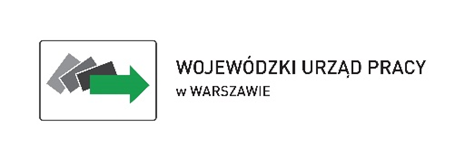 ul. Chłodna 52
00-872 Warszawa

Tel.: 22 578 44 03,
        22 578 44 35

Od godz. 8:00 do 16:00
wupwarszawa.praca.gov.pl